Wall Plates
105 Scenic Overlook Drive
Nebo, NC  28761
Lot 379
11/16/2014
1
Loft Bathroom
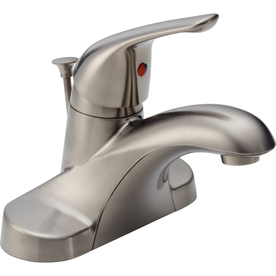 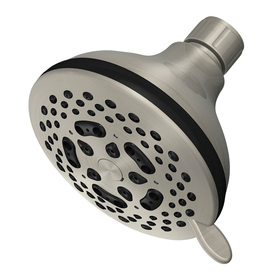 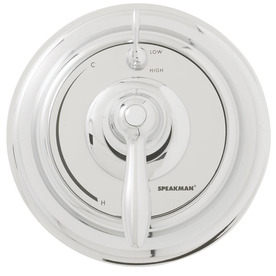 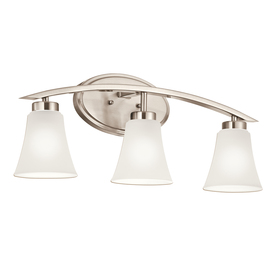 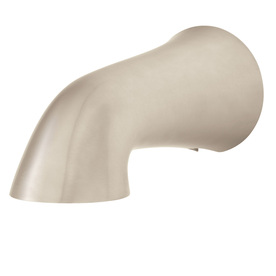 allen +roth Linden 2-Gang Satin Nickel Standard  Toggle Metal Wall Plate
Item #: 405527 |  Model #: W27280-SN-U
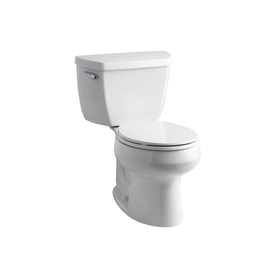 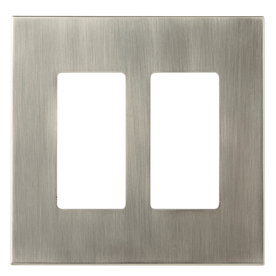 11/16/2014
2
Loft
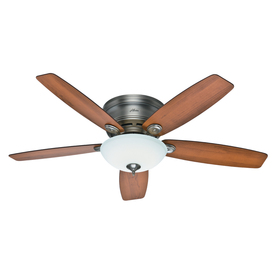 Cooper Wiring Devices 1-Gang Almond Decorator Duplex Receptacle Nylon Wall Plate
Item #: 279494 |  Model #: PJS26A
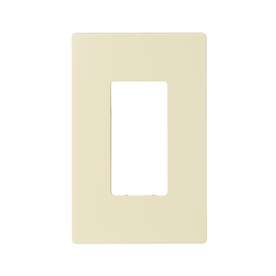 11/16/2014
3
Loft North Bedroom
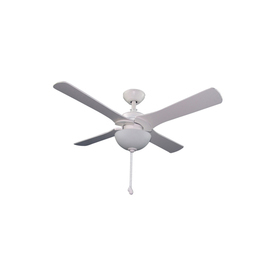 Cooper Wiring Devices 1-Gang White Standard Duplex Receptacle Nylon Wall Plate
Item #: 279489 |  Model #: PJS26W
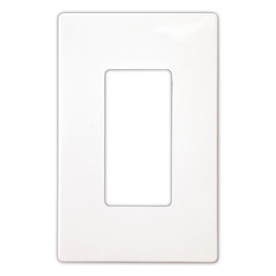 11/16/2014
4
Loft South Bedroom
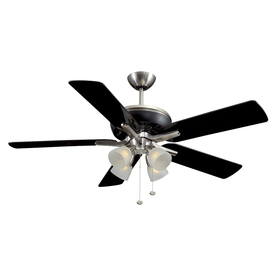 allen + roth Linden 1-Gang Satin Nickel Decorator Rocker Metal Wall Plate
Item #: 405531 |  Model #: W27275-SN-U
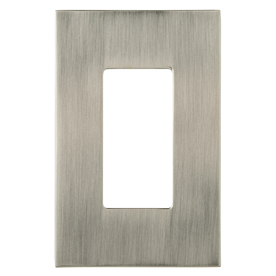 11/16/2014
5
Great room
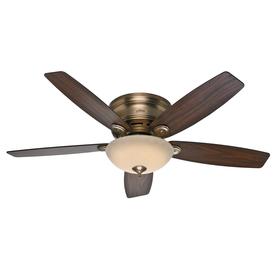 Brainerd 2-Gang Unfinished Birch Decorator Rocker Wood Wall Plate
Item #: 12882 |  Model #: 64655
Brainerd 1-Gang Unfinished Birch Standard Toggle Wood Wall Plate
Item #: 20908 |  Model #: 64668
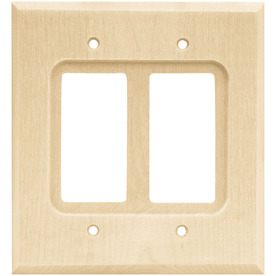 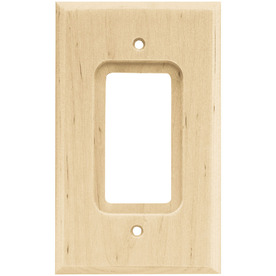 11/16/2014
6
Master Bedroom
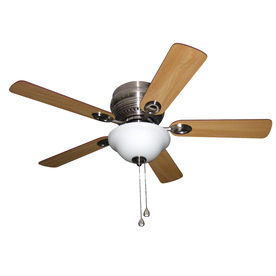 Cooper Wiring Devices 1-Gang Almond Decorator Duplex Receptacle Nylon Wall Plate
Item #: 279494 |  Model #: PJS26A
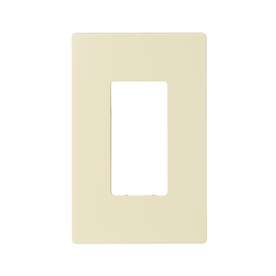 11/16/2014
7
Master Bedroom Closet
Cooper Wiring Devices 1-Gang Almond Decorator Duplex Receptacle Nylon Wall Plate
Item #: 279494 |  Model #: PJS26A
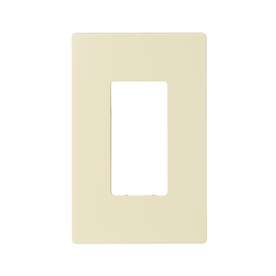 11/16/2014
8
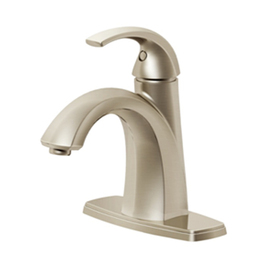 Master Bath
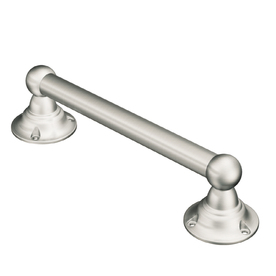 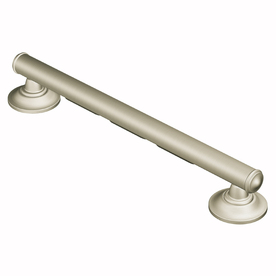 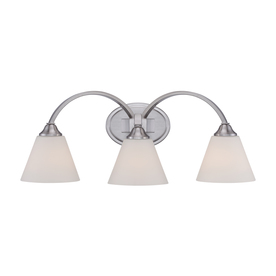 Control
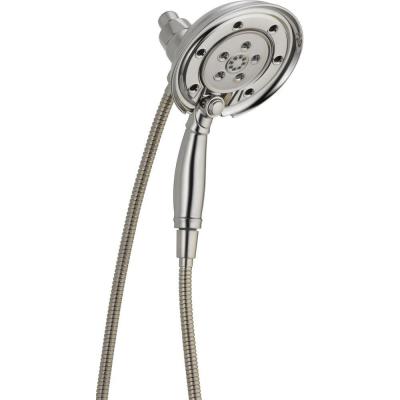 allen +roth Linden 2-Gang Satin Nickel Standard  Toggle Metal Wall Plate
Item #: 405527 |  Model #: W27280-SN-U
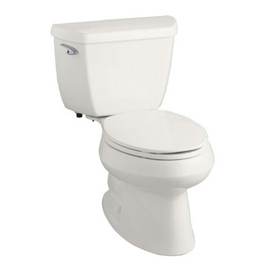 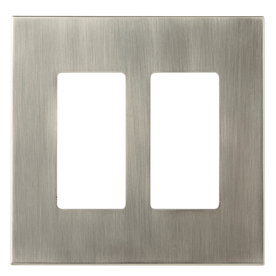 11/16/2014
9
Main Floor Powder Room
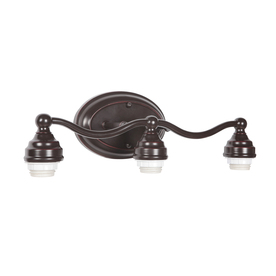 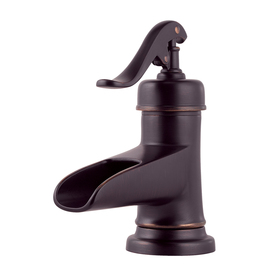 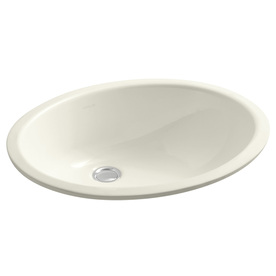 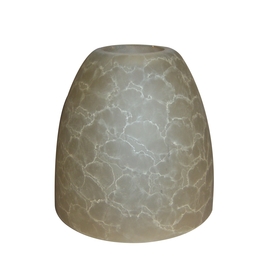 allen + roth 1-Gang Dark Oil-Rubbed Bronze Decorator Rocker Metal Wall Plate
Item #: 364653 |  Model #: Z2388R-EORB
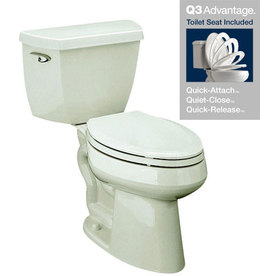 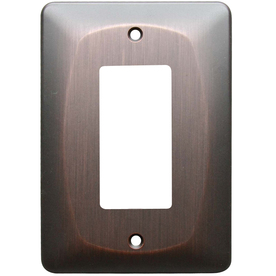 11/16/2014
10
Kitchen
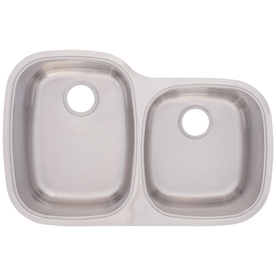 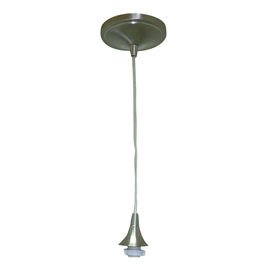 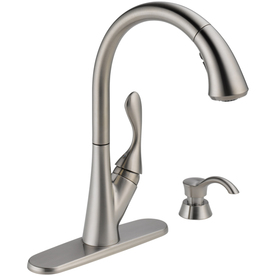 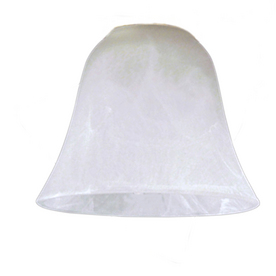 Lutron 1-Gang Gray Decorator Rocker Plastic Wall Plate
Item #: 48977 |  Model #: CW-1-GR
Peninsula
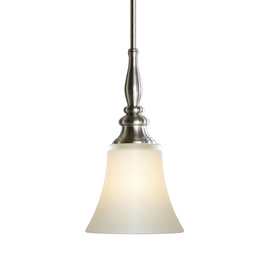 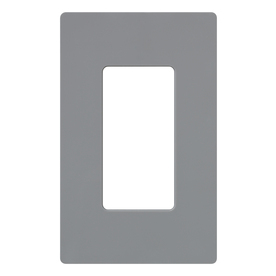 11/16/2014
11
Dining Room
Same as Great Room
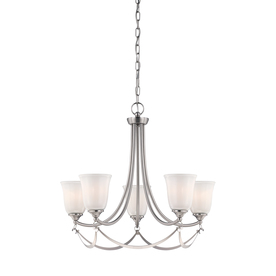 11/16/2014
12
Basement Rec room
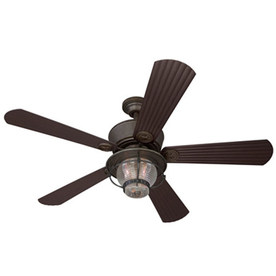 Stain to match floor
Brainerd 2-Gang Unfinished Birch Decorator Rocker Wood Wall Plate
Item #: 12882 |  Model #: 64655
Brainerd 1-Gang Unfinished Birch Standard Toggle Wood Wall Plate
Item #: 20908 |  Model #: 64668
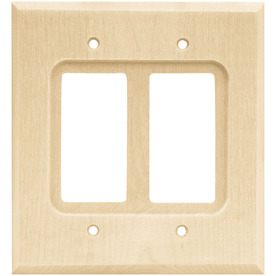 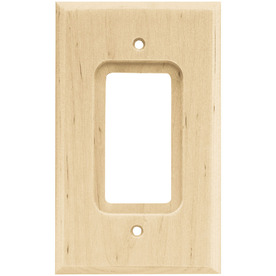 11/16/2014
13
Basement Home Theater
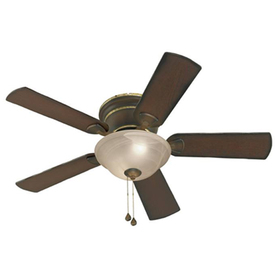 Brainerd 2-Gang Unfinished Birch Decorator Rocker Wood Wall Plate
Item #: 12882 |  Model #: 64655
Brainerd 1-Gang Unfinished Birch Standard Toggle Wood Wall Plate
Item #: 20908 |  Model #: 64668
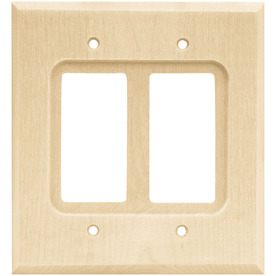 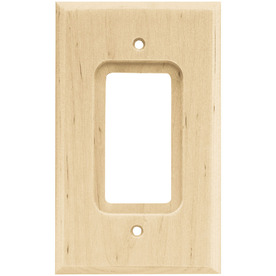 11/16/2014
14
Basement Powder Room
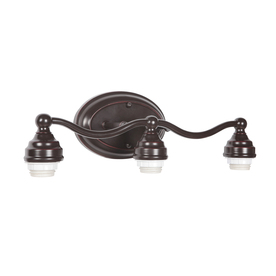 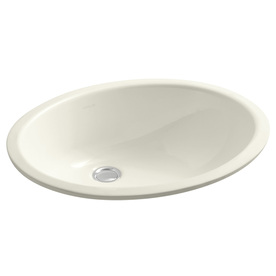 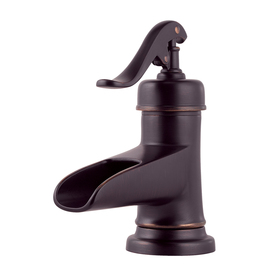 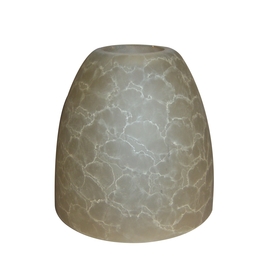 allen + roth 1-Gang Dark Oil-Rubbed Bronze Decorator Rocker Metal Wall Plate
Item #: 364653 |  Model #: Z2388R-EORB
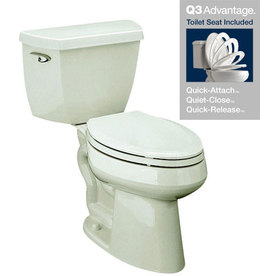 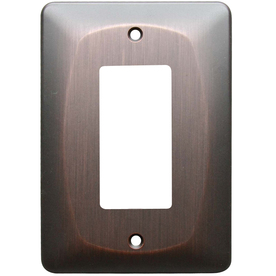 11/16/2014
15
Bar
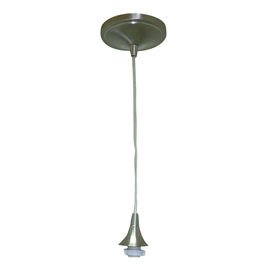 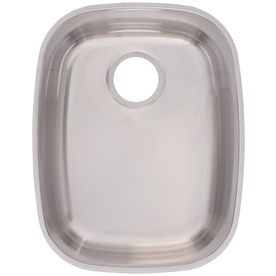 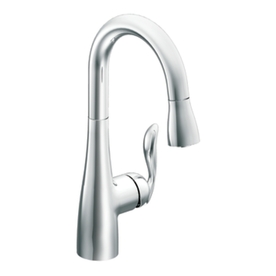 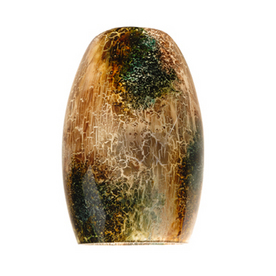 allen + roth Linden 1-Gang Satin Nickel Decorator Rocker Metal Wall Plate
Item #: 405531 |  Model #: W27275-SN-U
allen + roth Linden 2-Gang Satin Nickel Standard Toggle Metal Wall Plate
Item #: 405527 |  Model #: W27280-SN-U
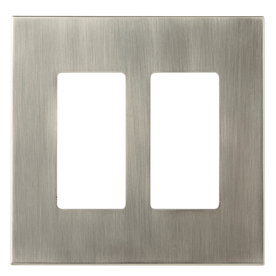 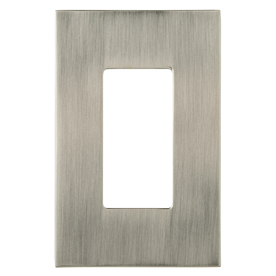 11/16/2014
16
Guest Bedroom
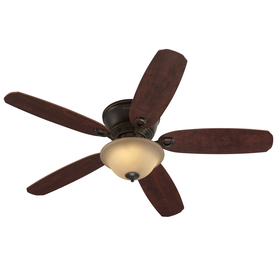 allen + roth 1-Gang Dark Oil-Rubbed Bronze Decorator Rocker Metal Wall Plate
Item #: 364653 |  Model #: Z2388R-EORB
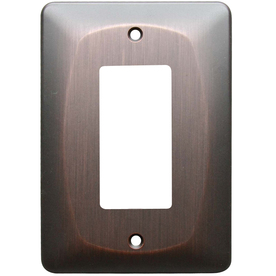 11/16/2014
17
Guest Closet
allen + roth 1-Gang Dark Oil-Rubbed Bronze Decorator Rocker Metal Wall Plate
Item #: 364653 |  Model #: Z2388R-EORB
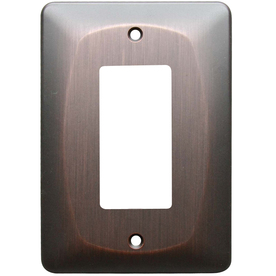 11/16/2014
18
Guest Master Bath (basement)
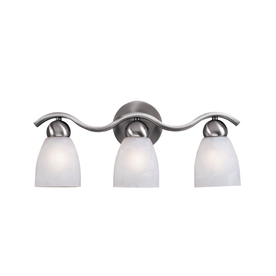 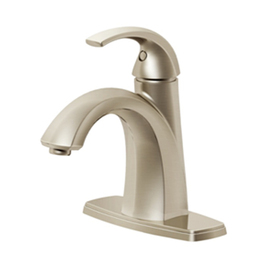 Shower head and control

Same as Master
allen +roth Linden 2-Gang Satin Nickel Standard  Toggle Metal Wall Plate
Item #: 405527 |  Model #: W27280-SN-U
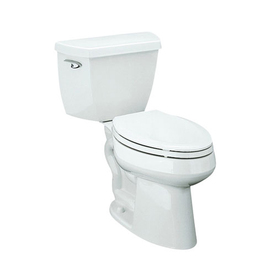 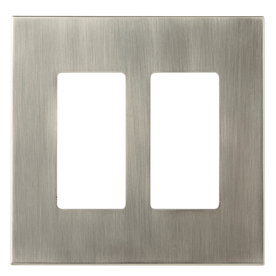 11/16/2014
19
Door bell button
Utilitech Oil-Rubbed Bronze Doorbell Button
Item #: 358558 |  Model #: UT-612-02
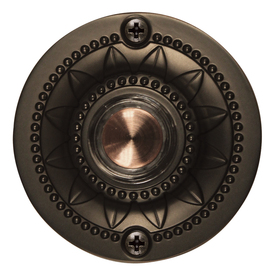 11/16/2014
20